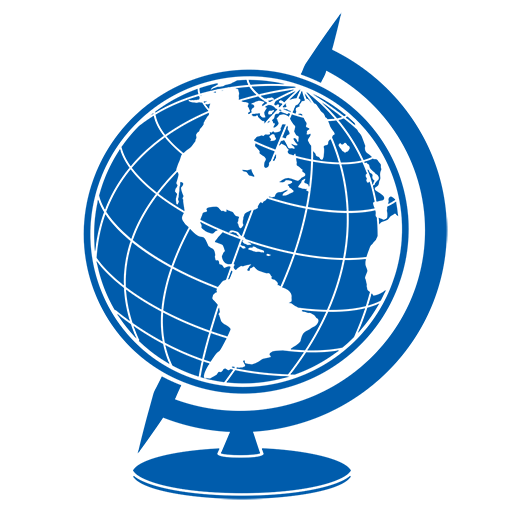 GEOGRAFIYA
9-
sinf
Mavzu: 
Buyuk Britaniya va Shimoliy Irlandiya Birlashgan Qirolligi
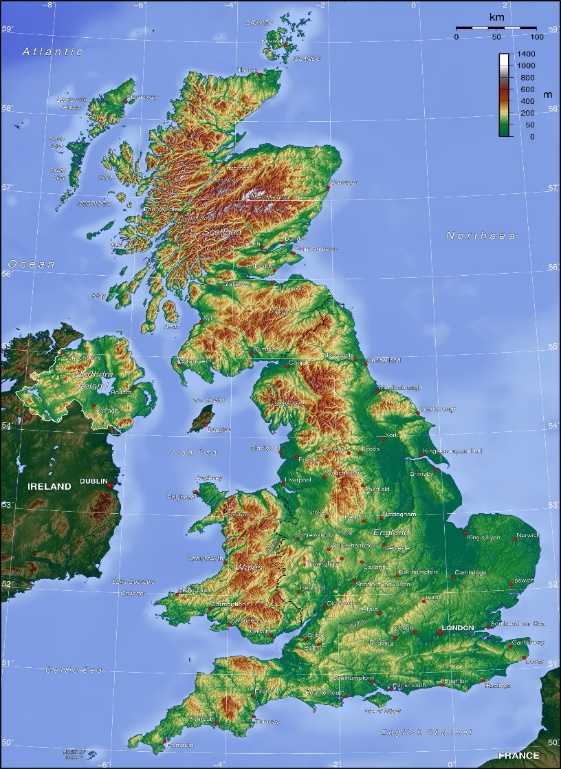 O‘qituvchi: Yunusobod tumani 302-maktab geografiya fani o‘qituvchisi
 Tursunpo‘latov Farhodjon
Buyuk Britaniya va Shimoliy Irlandiya Birlashgan Qirolligi
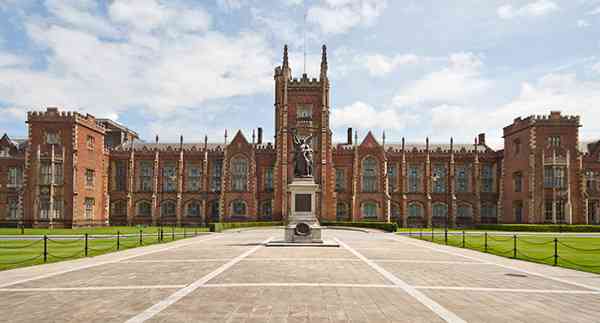 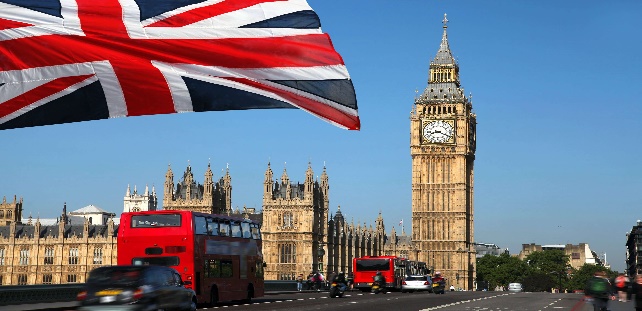 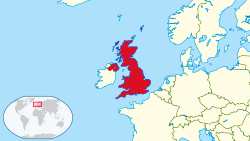 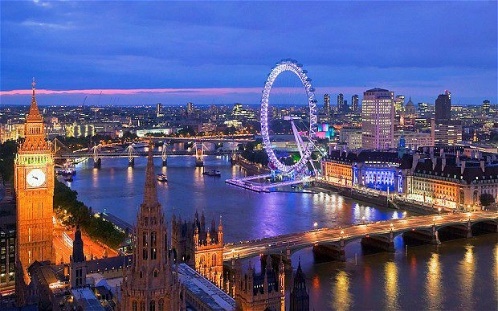 Buyuk Britaniya va Shimoliy Irlandiya Birlashgan Qirolligi
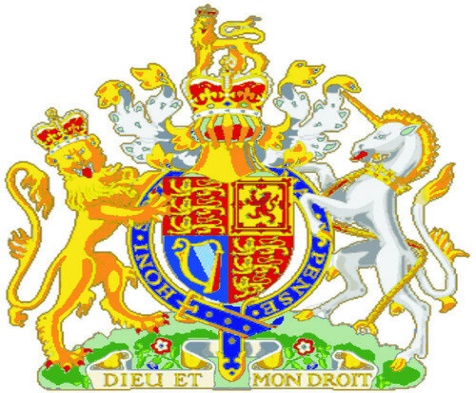 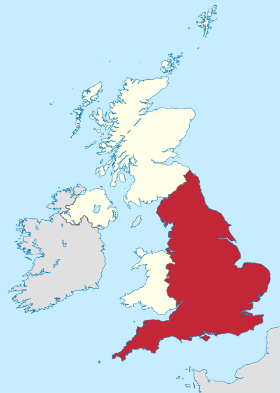 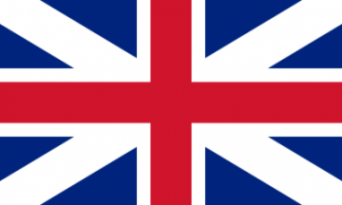 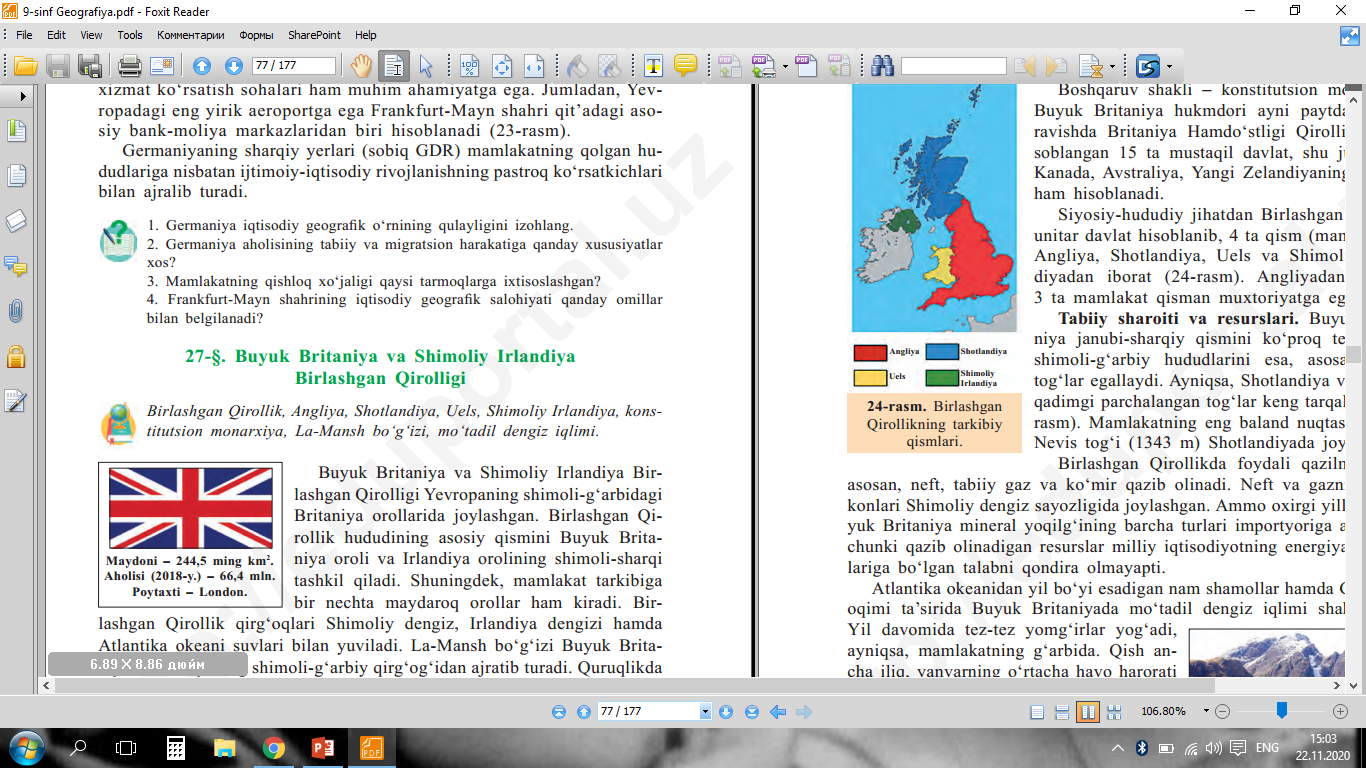 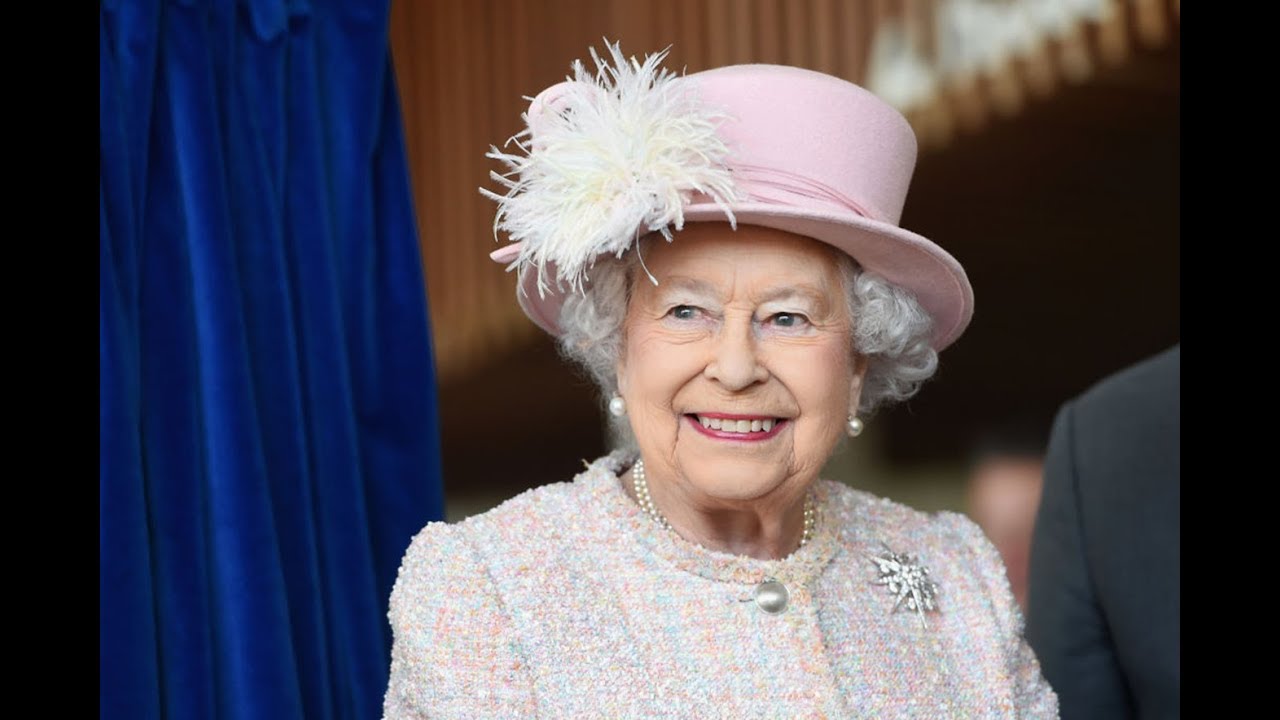 Buyuk Britaniya qirolichasi – Yelizaveta II.
Buyuk Britaniya va Shimoliy Irlandiya Birlashgan Qirolligi
Germaniya Federativ Respublikasi
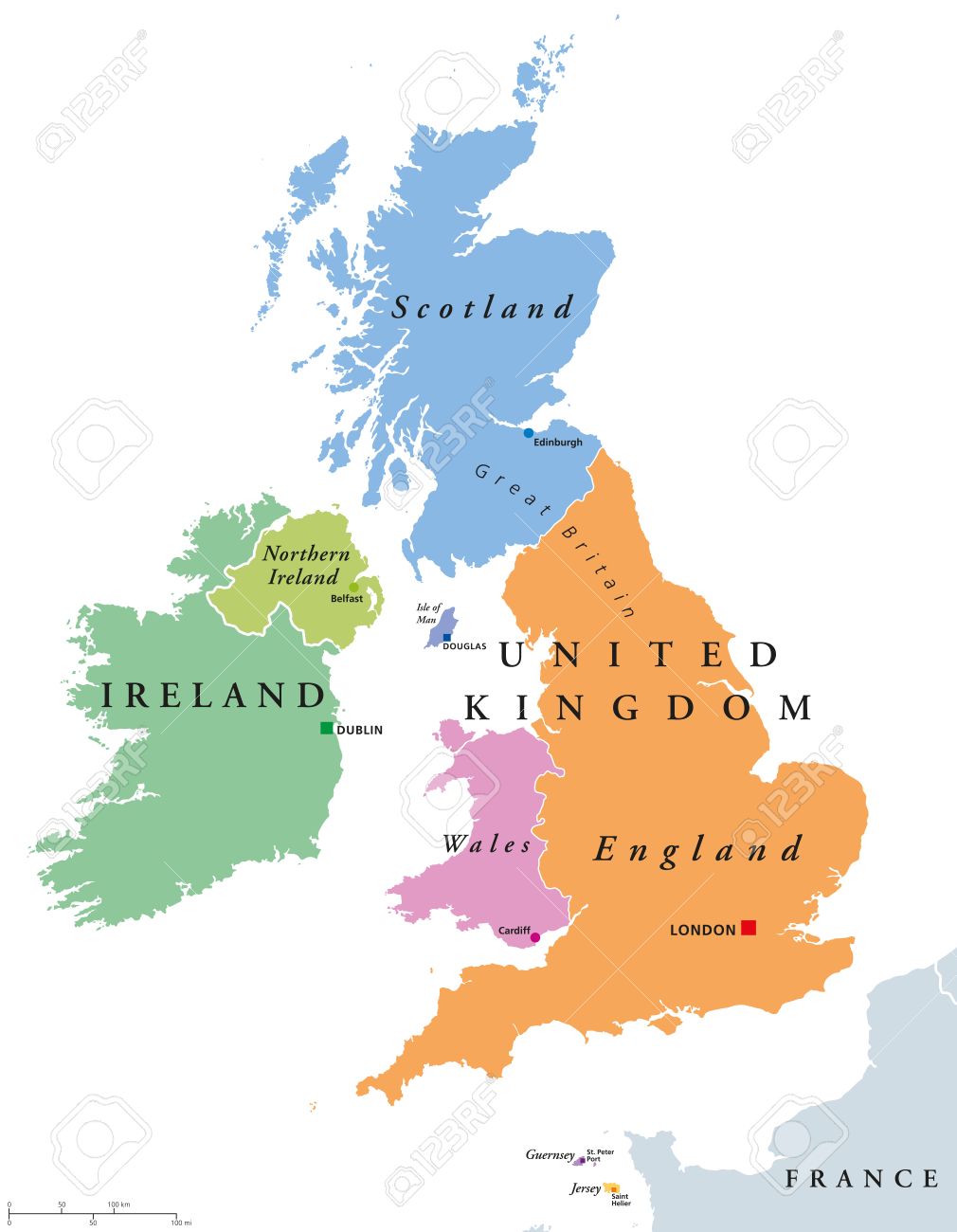 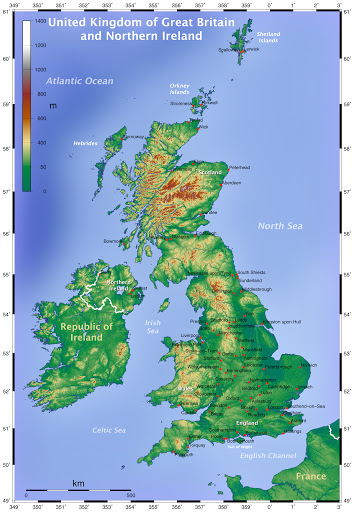 Buyuk Britaniya janubi-sharqiy qismini ko‘proq tekisliklar, shimoli-g‘arbiy  hududlarini esa, asosan,  o‘rta tog‘lar egallaydi. Ayniqsa, Shotlandiya va Uelsda qadimgi parchalangan tog‘lar keng tarqalgan. Mamlakatning eng baland nuqtasi – Ben-Nevis tog‘i (1343 m) Shotlandiyada joylashgan.
Buyuk Britaniya va Shimoliy Irlandiya Birlashgan Qirolligi
Germaniya Federativ Respublikasi
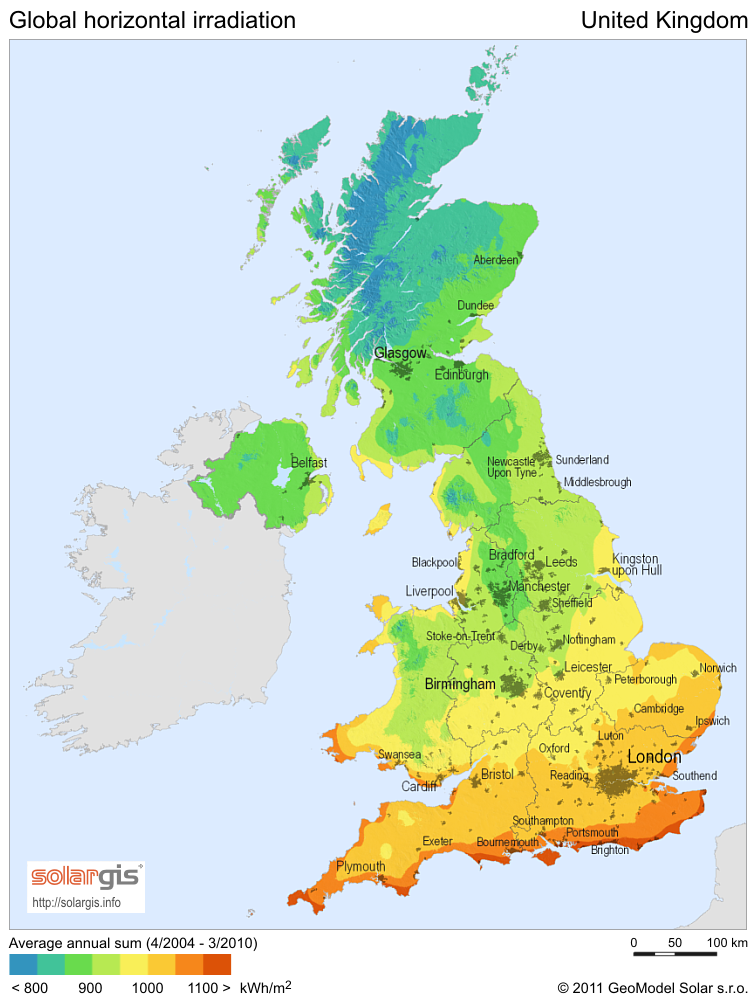 Birlashgan Qirollikda foydali qazilmalardan, asosan, neft, tabiiy  gaz va ko‘mir qazib olinadi. Neft va gazning  yirik konlari Shimoliy dengiz sayozligida joylashgan. Ammo oxirgi yillarda Buyuk Britaniya mineral  yoqilg‘ining barcha turlari importyoriga aylangan, chunki qazib olinadigan resurslar  milliy iqtisodiyotning energiya  manbalariga bo‘lgan talabni qondira olmayapti.
Buyuk Britaniya va Shimoliy Irlandiya Birlashgan Qirolligi
Germaniya Federativ Respublikasi
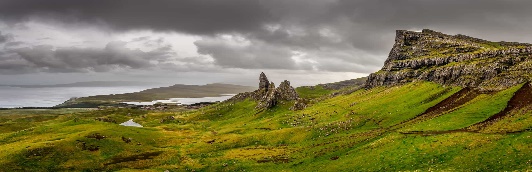 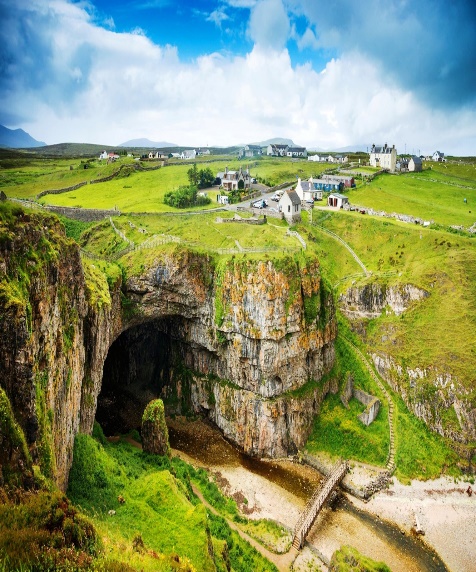 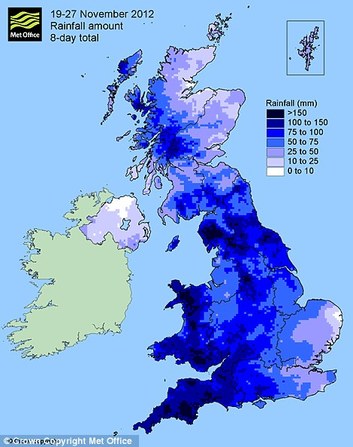 Atlantika okeanidan yil bo‘yi esadigan nam shamollar hamda Golfstrim oqimi ta’sirida Buyuk  Britaniyada mo‘tadil dengiz iqlimi shakllangan. Yil davomida tez-tez yomg‘irlar yog‘adi, ayniqsa, mamlakatning g‘arbida. Qish ancha iliq, yanvarning o‘rtacha havo harorati 0⁰C atrofida.
Germaniya Federativ Respublikasi
Buyuk Britaniya va Shimoliy Irlandiya Birlashgan Qirolligi
Yosh tarkibi (2018-y.)
Aholisining yillar davomida o‘zgarishi (Qirollik Milliy statistika qo‘mitasi).
Ayollar
Erkaklar
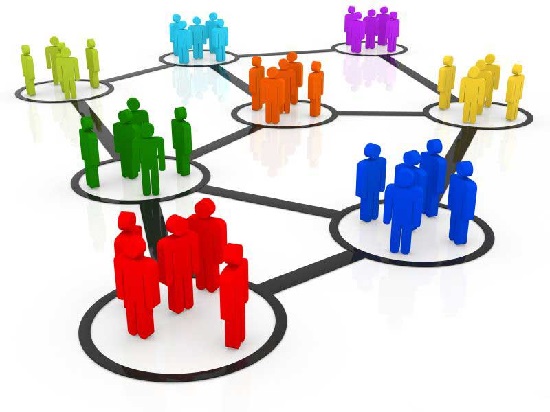 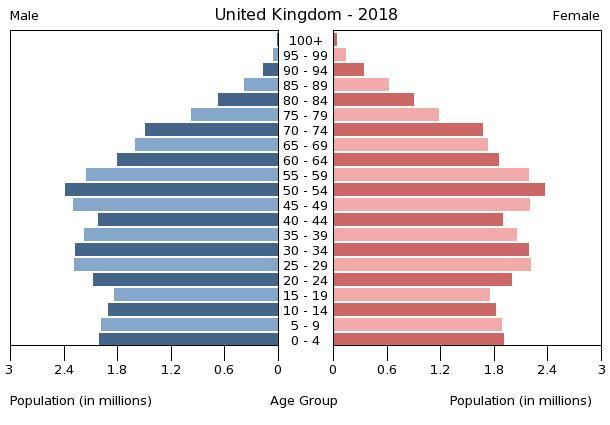 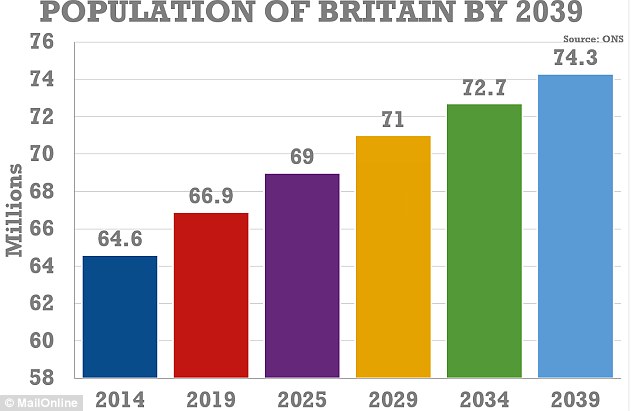 Buyuk Britaniya va Shimoliy Irlandiya Birlashgan Qirolligi
Germaniya Federativ Respublikasi
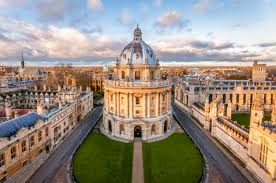 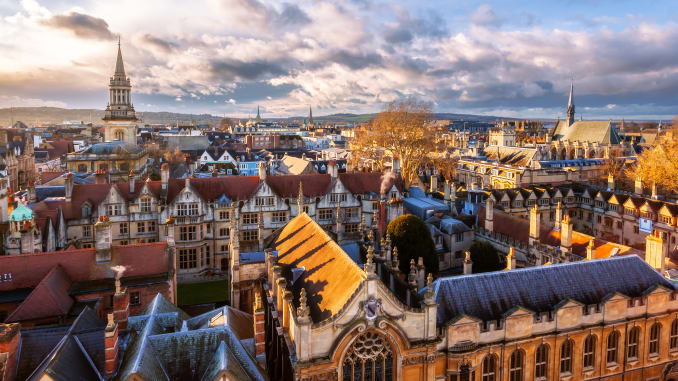 Buyuk Britaniya va Shimoliy Irlandiya Birlashgan Qirolligi
Germaniya Federativ Respublikasi
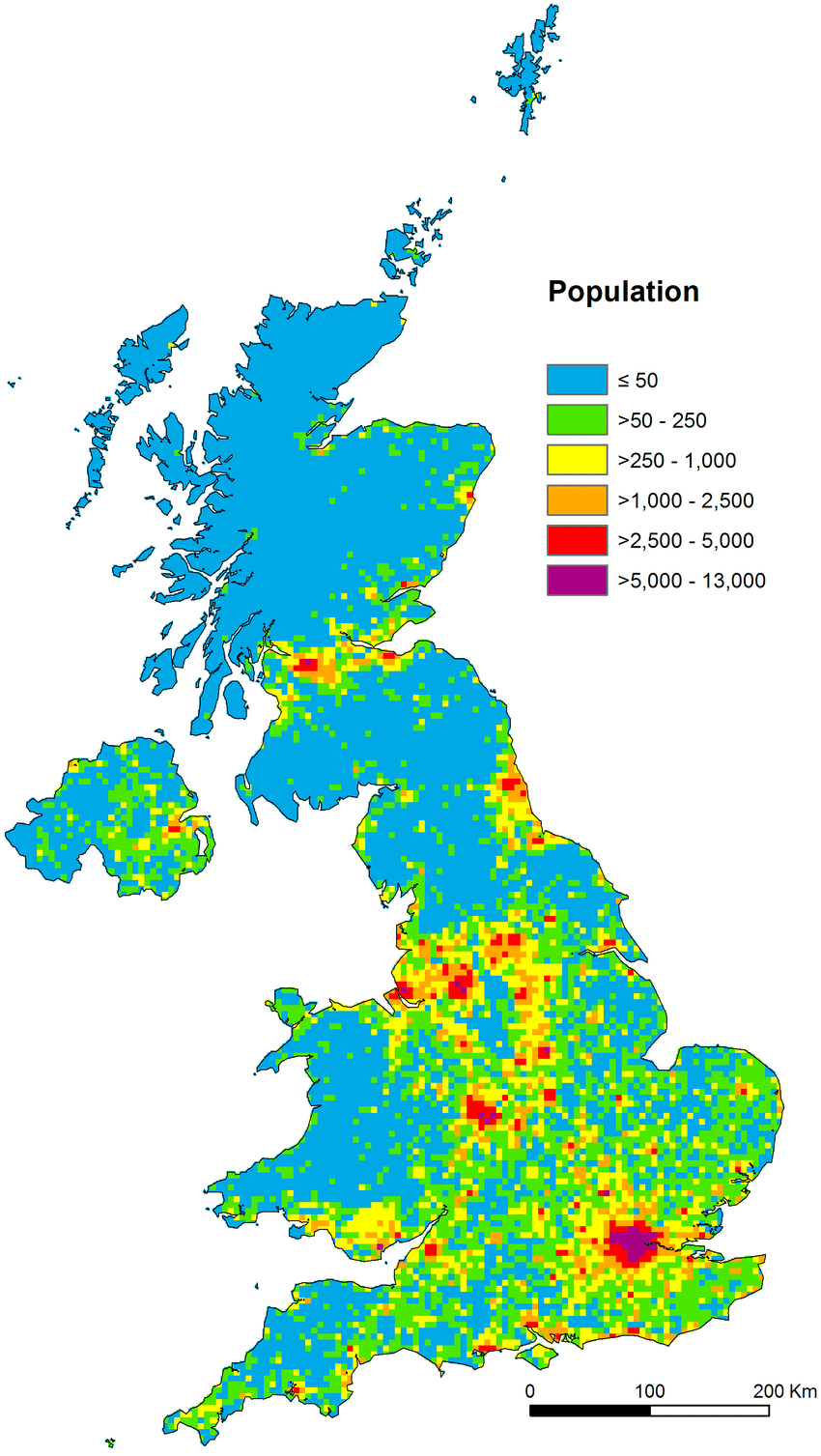 Aholi zichligi Markaziy va Janubiy Angliya, Janubiy Uels hamda O‘rta Shotlandiya pasttekisligida eng yuqori darajada bo‘lsa, Shotlandiyaning shimoli-g‘arbiy  tog‘li hududlarida esa bu ko‘rsatkich ancha pastdir. Birlashgan Qirollik aholisining deyarli 85% i Angliyada yashaydi.
Germaniya Federativ Respublikasi
Buyuk Britaniya va Shimoliy Irlandiya Birlashgan Qirolligi
Buyuk Britaniya Yevropa va jahon miqyosida iqtisodiy jihatdan eng qudratli davlatlardan biri, “Katta yettilik” guruhi a’zosi.
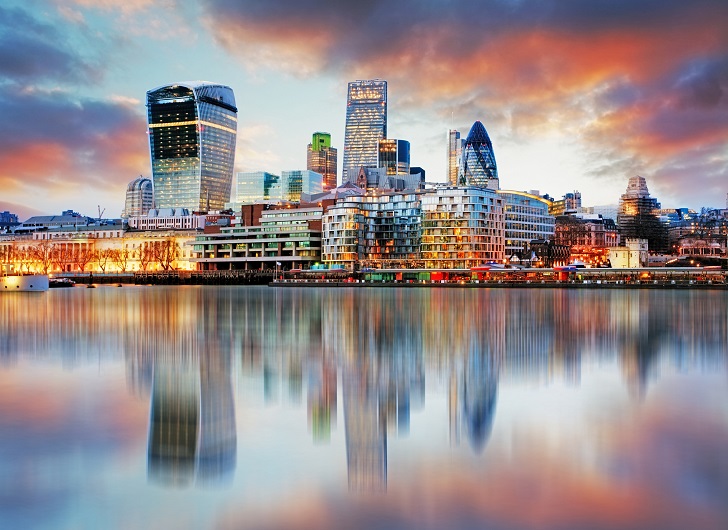 YIM hajmi bo‘yicha Birlashgan Qirollik Yevropada Germaniyadan keyingi 2-o‘rinda turadi.
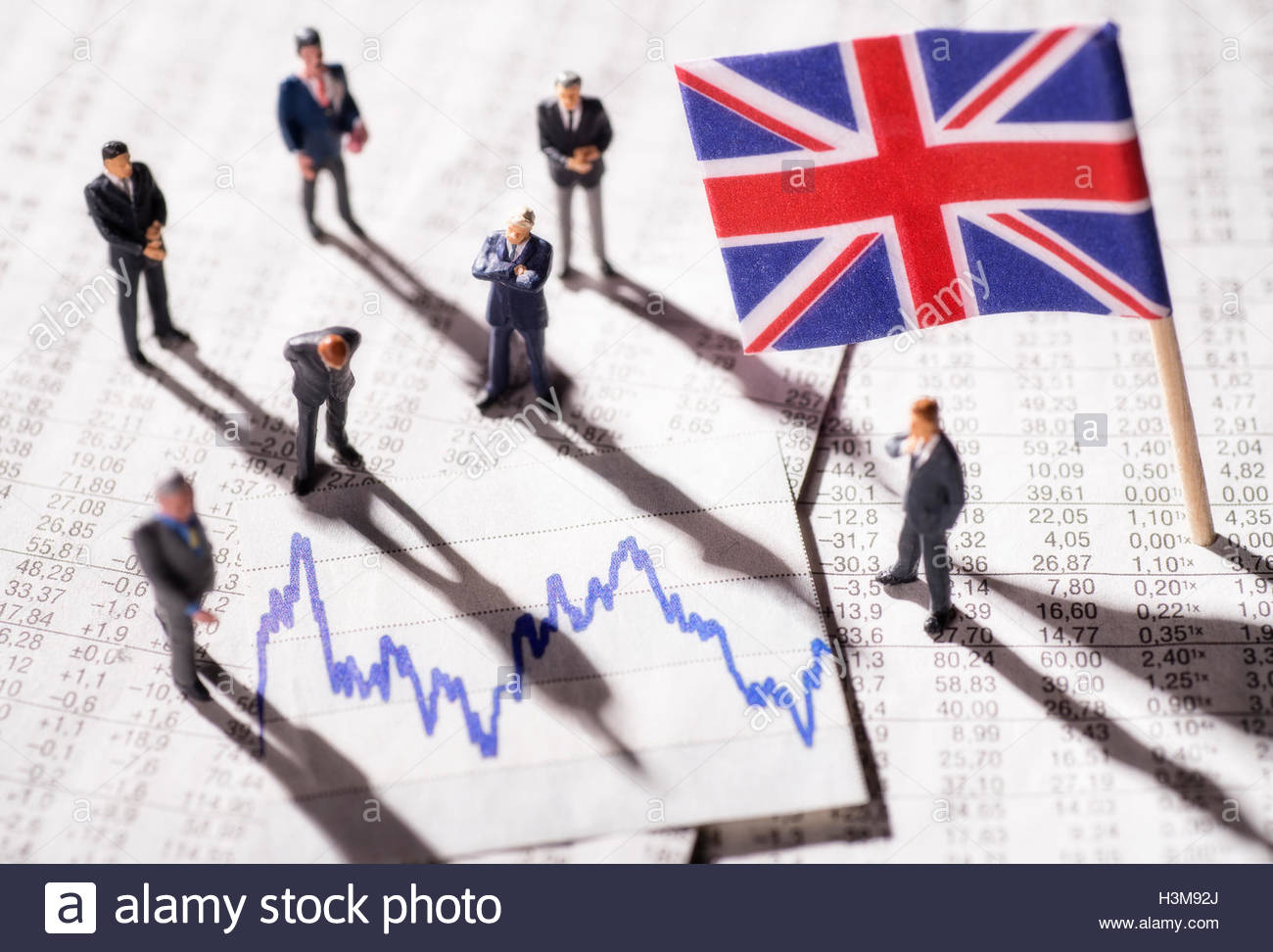 Buyuk Britaniya sanoat inqilobining beshigi bo‘lib, XIX–XX asr boshida dunyoning yetakchi sanoatlashgan mamlakati hisoblangan edi. U davrda Birlashgan Qirollik sanoati, ayniqsa to‘qimachilik, ko‘mir, qora metallurgiya, kemasozlik tarmoqlarining rivojlanganligi bilan alohida ajralib turgan.
Buyuk Britaniya va Shimoliy Irlandiya Birlashgan Qirolligi
Germaniya Federativ Respublikasi
Hozirgi vaqtda esa Buyuk Britaniya sanoatining yetakchi tarmoqlari qatoriga avtomobilsozlik, aviasozlik, qishloq xo‘jalik mashinasozligi, kimyo va farmasevtika sanoatlari  kiradi.
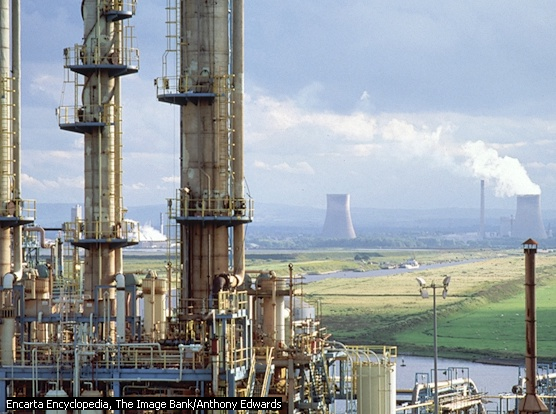 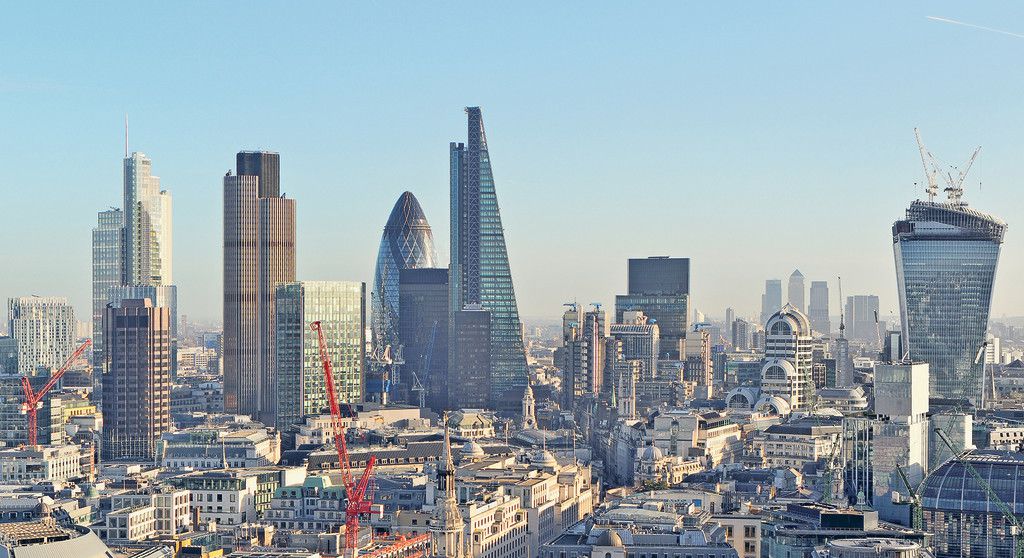 Elektr energiyasi, asosan, IESlarda ishlab chiqariladi.
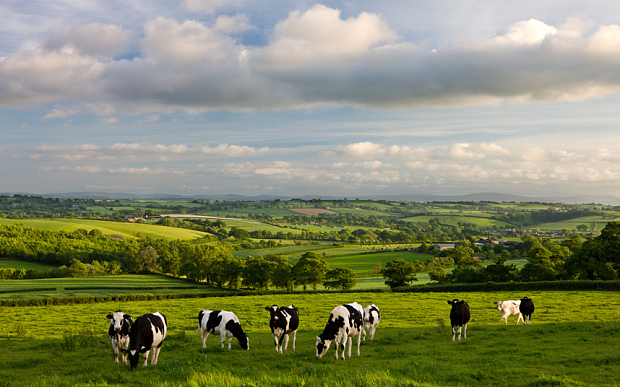 Qishloq xo‘jaligining yetakchi tarmoqlari sut-go‘sht qoramolchiligi, qo‘ychilik va cho‘chqachilik hisoblanadi. Asosiy qishloq xo‘jalik ekinlari: bug‘doy, arpa, kartoshka, qandlavlagi.
Buyuk Britaniya va Shimoliy Irlandiya Birlashgan Qirolligi
Germaniya Federativ Respublikasi
ПРВ
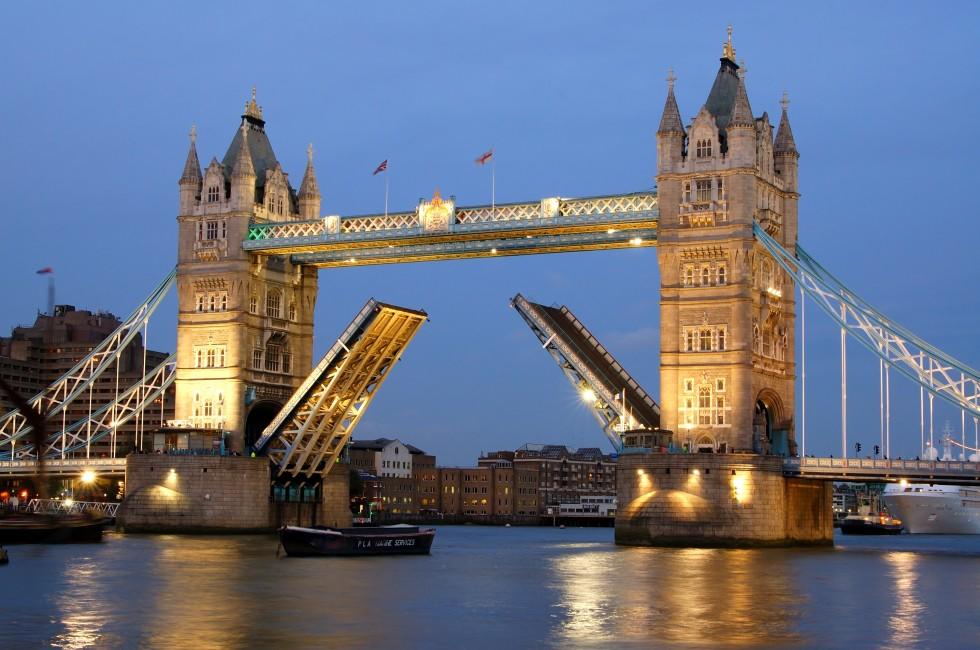 Buyuk Britaniya iqtisodiyotida xizmat ko‘rsatish sohalari ham katta ahamiyatga ega. Ulardan bank-moliya sohasi, turizm,  axborot va telekommunikatsiya texnologiyalari, tibbiyot va oliy ta’lim o‘zining xalqaro iqtisodiy ahamiyati bilan alohida  ajralib turadi.
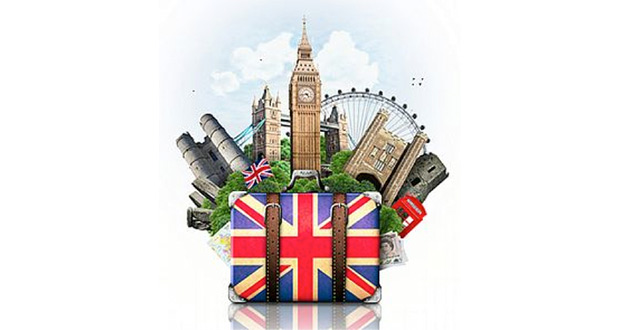 Buyuk Britaniya va Shimoliy Irlandiya Birlashgan Qirolligi
Germaniya Federativ Respublikasi
ПРВ
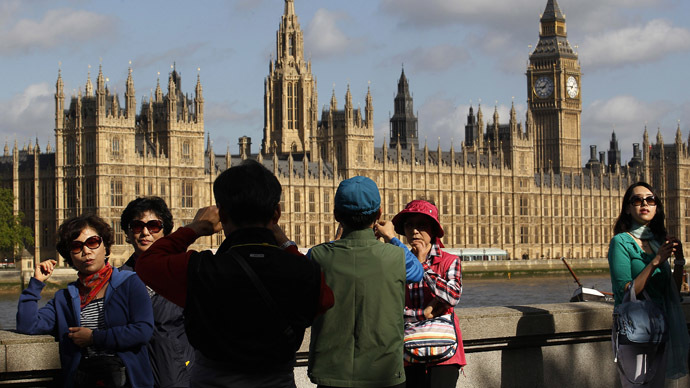 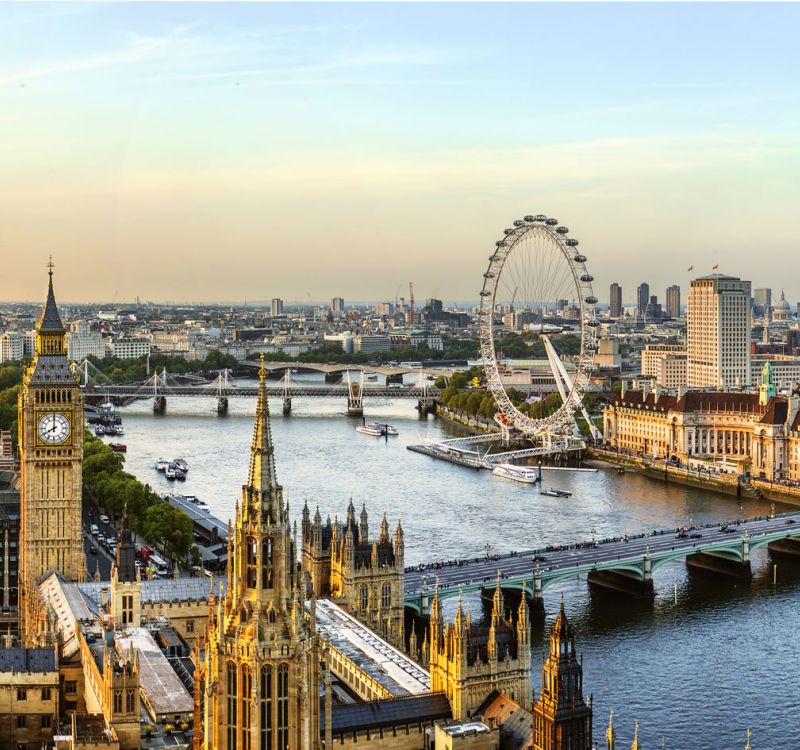 Birlashgan Qirollik eng ko‘p sayyohlarni qabul qiladigan jahonning yetakchi 10 ta davlatlaridan biri.
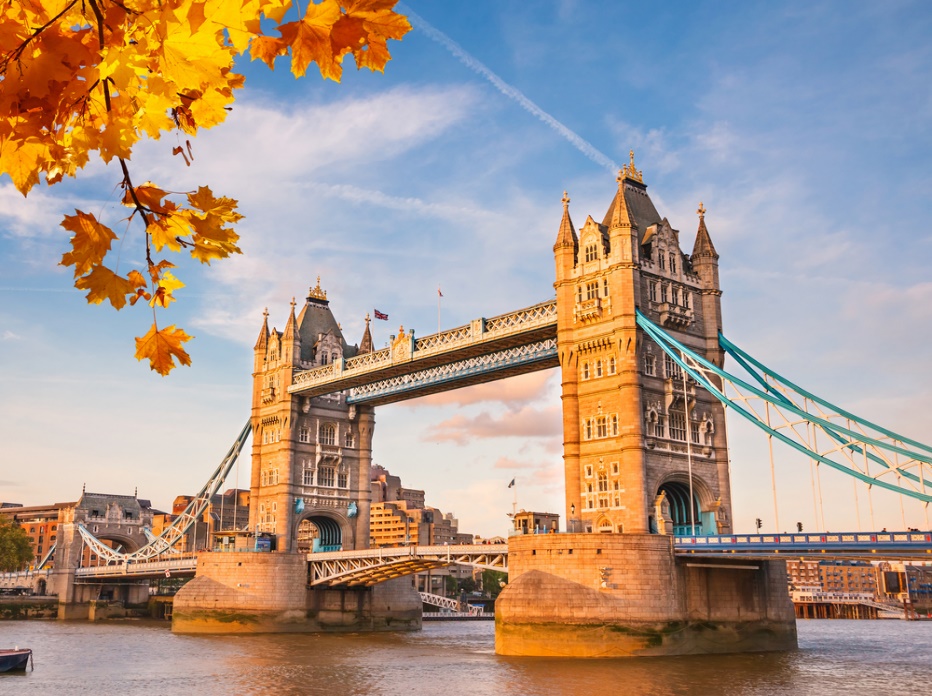 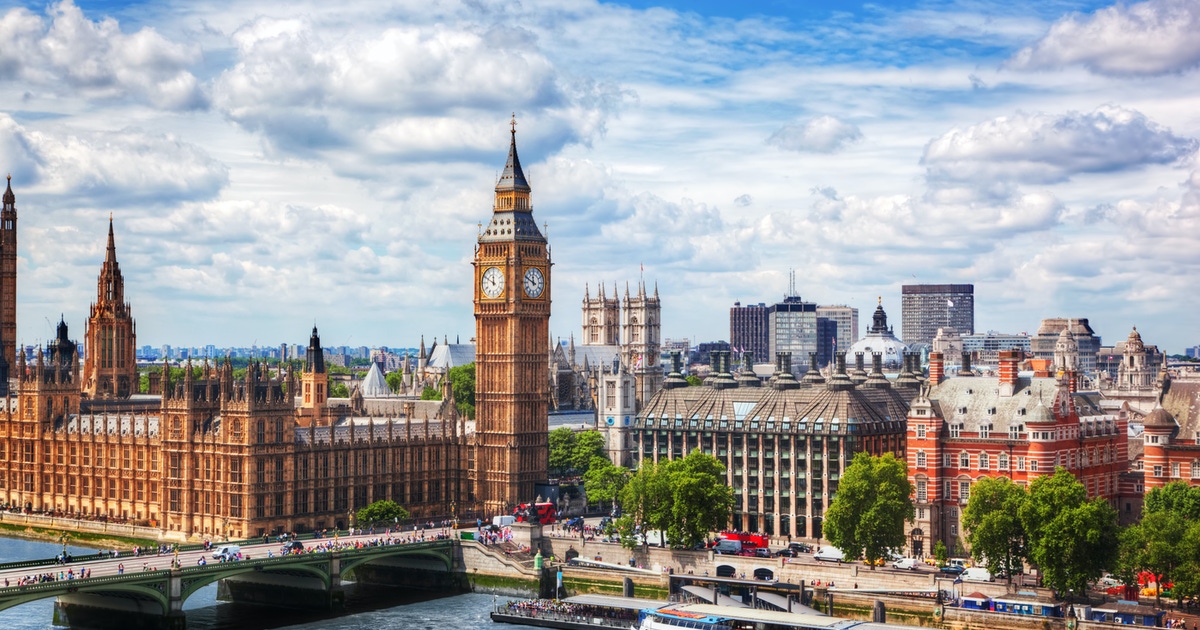 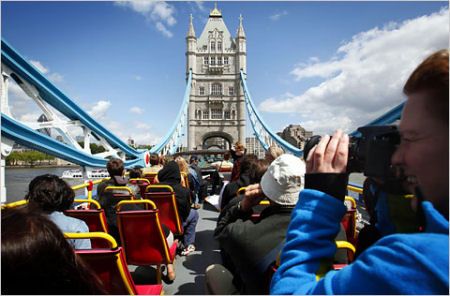 Mustahkamlash
MUSTAQIL BAJARISH UCHUN TOPSHIRIQLAR
1. Darslikdagi “Buyuk Britaniya va Shimoliy Irlandiya Birlashgan Qirolligi” mavzusini o‘qing.
2. Mavzu yuzasidan berilgan savollarga javob yozing.
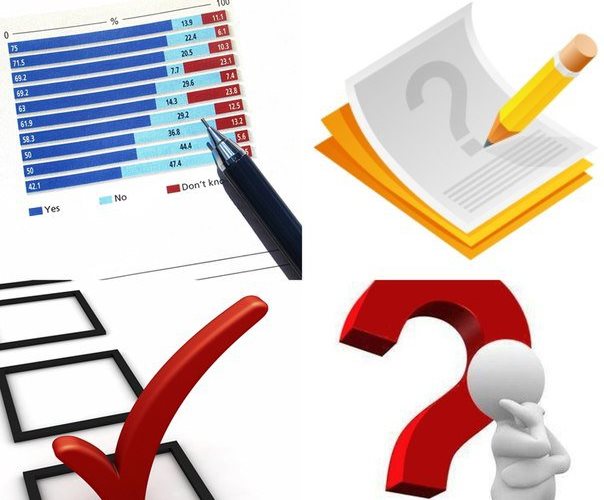 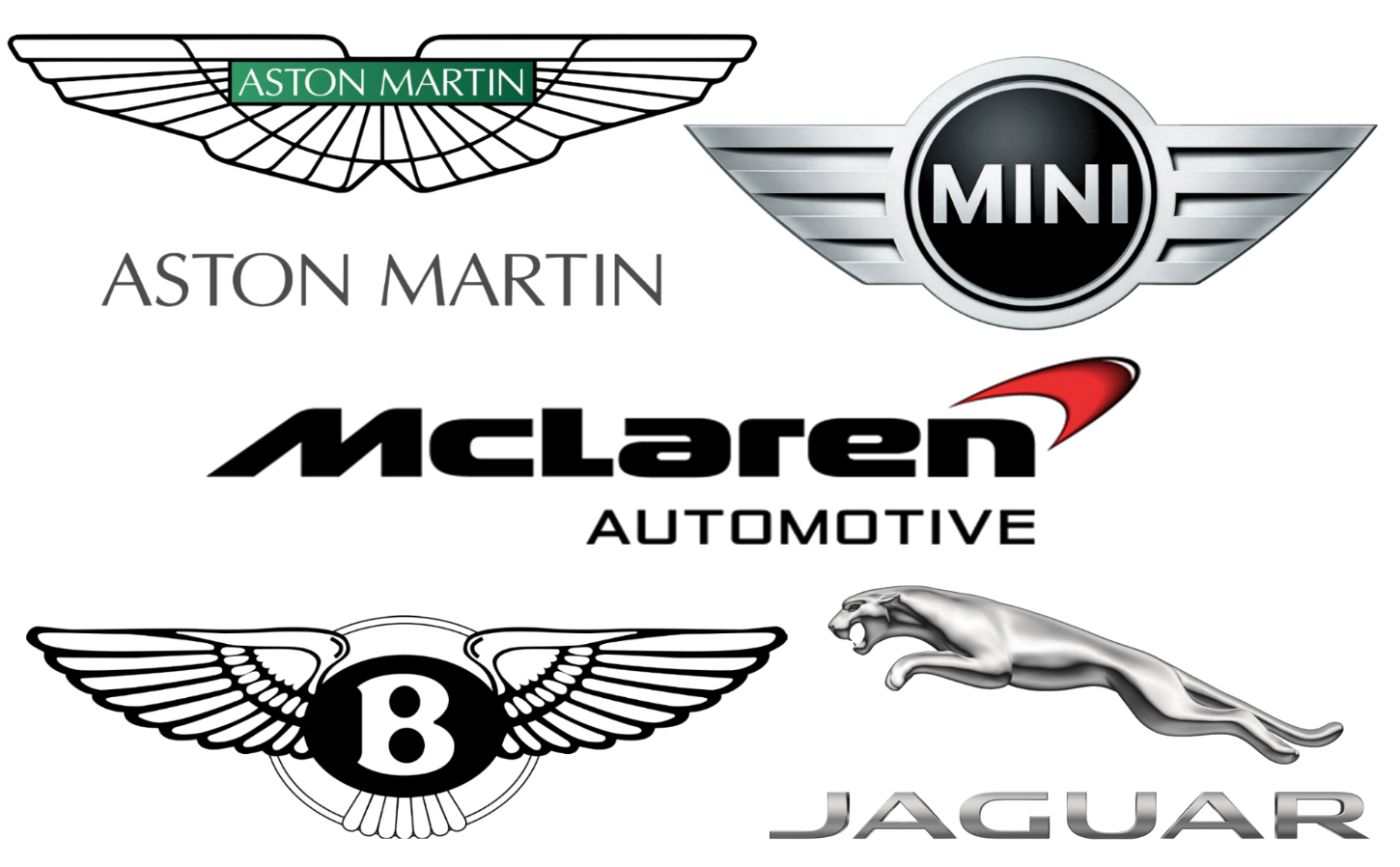